TNI 2016 StandardDetection and Quantitation
2016 Standard
Effective nationally on January 31, 2020 (9 states)
Effective in Oregon on March 30, 2020 (or sooner)
New and Updated Implementation Resources
Three Guidance Documents
Revised Small Laboratory Handbook
Revised Quality Manual Template
2016 Checklists
5 Downloadable Webcasts
Comparison Document: 2003-2009-2016
Early Implementation
Review of Standard Interpretations (August 2019)
Webcasts
Compare 2009 to 2016
Proficiency Testing
Quality Systems
Chemistry
Microbiology
Radiochemistry
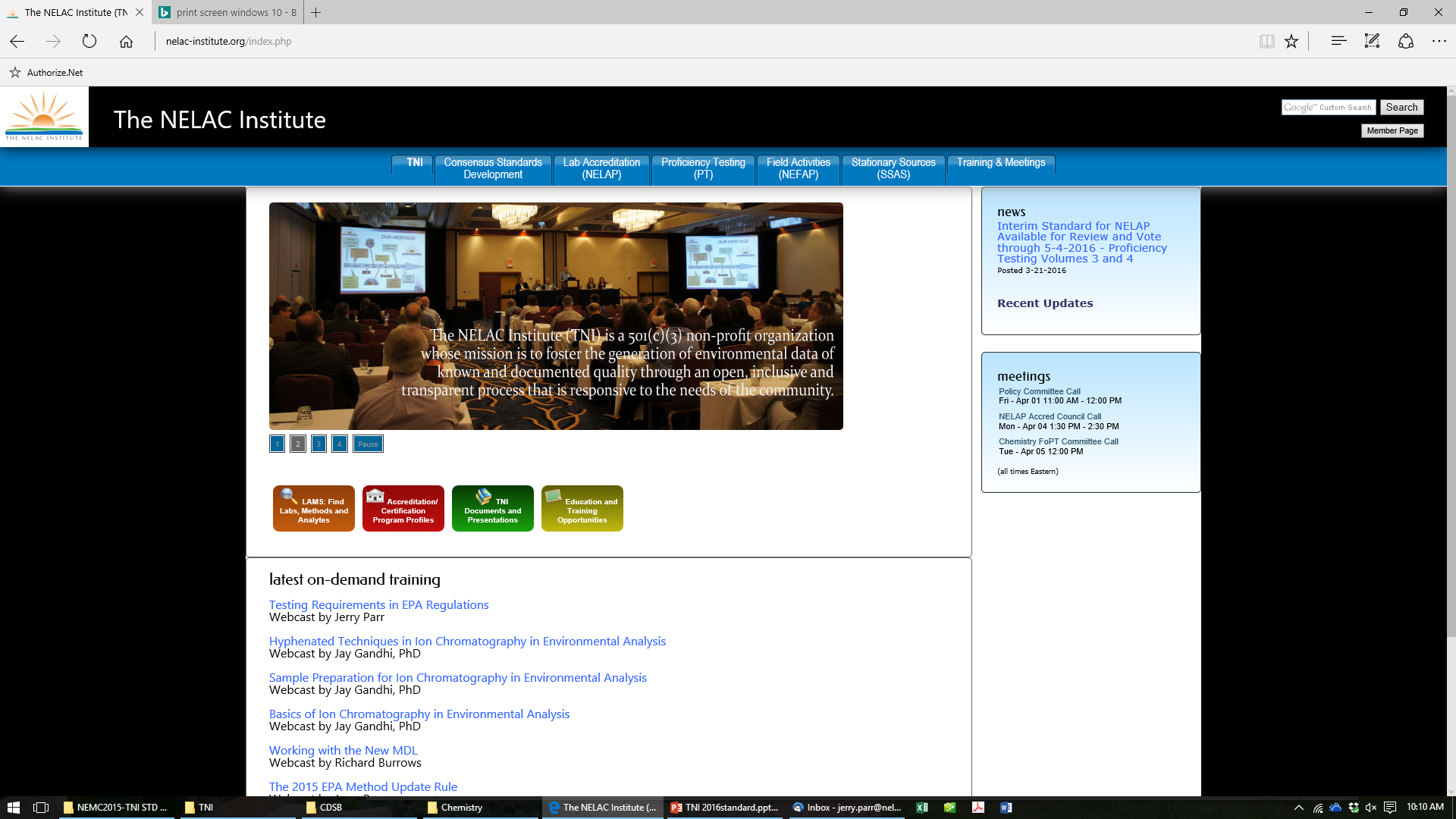 Comparison and Advocacy Documents
2003 to 2009
2009 to 2016
2003 to 2016
Benefits of the 2016 Standard
TNI’s National Accreditation Standard
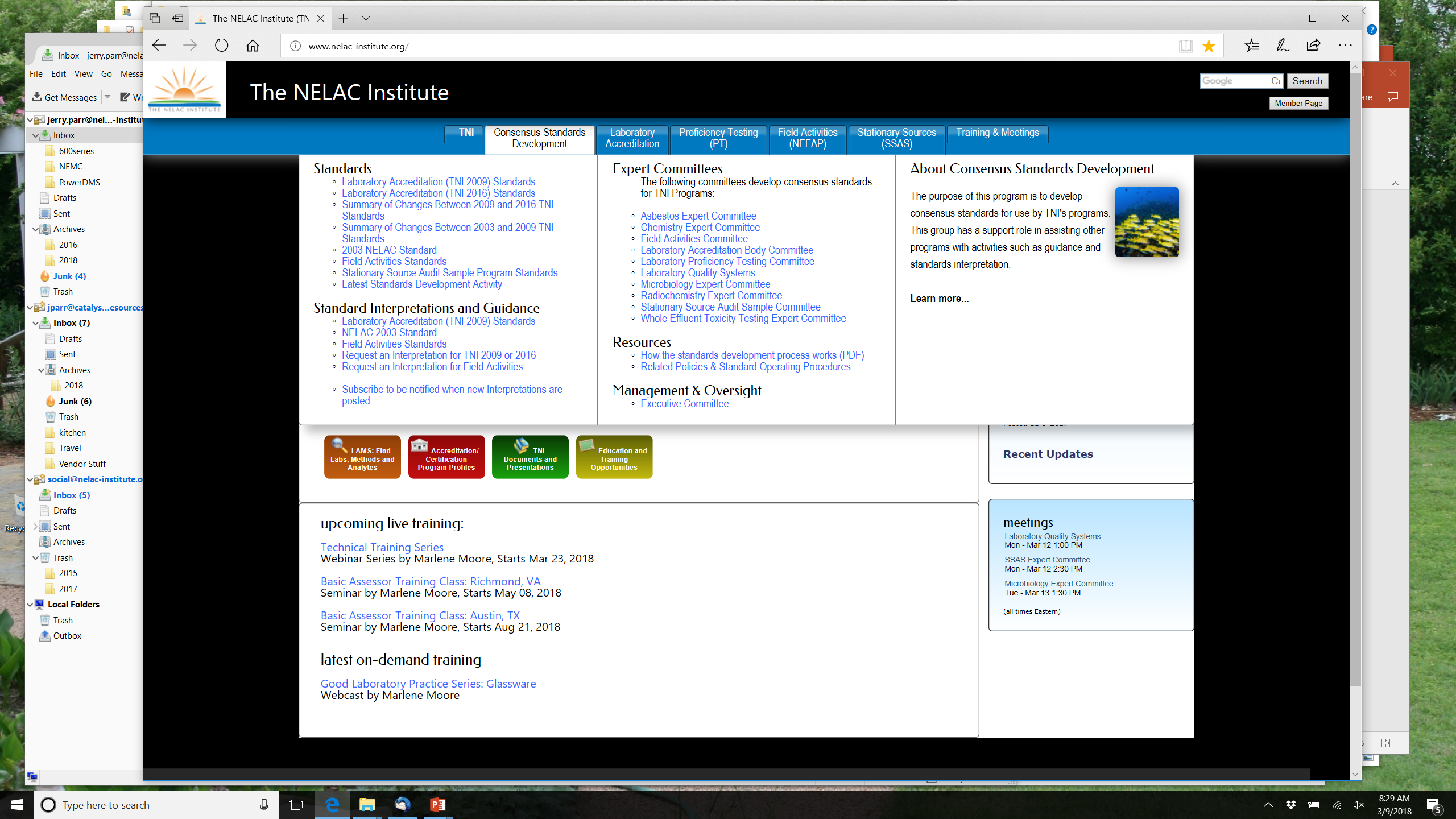 Early Adoption
Many of the changes could be implemented now , e.g.
New LOD and LOQ procedures
New calibration requirements
Some may have to wait until the standard is effective, e.g.
PTRL reporting
Single point calibration for support equipment
Talk to your AB!
Revised Quality Manual Template
4.4 Review of Contracts
The <Laboratory Director? Client Services Manager? Project Manager? Quality Manager? Technical Managers? Who?> determines if the laboratory has the necessary accreditations, resources, including schedule, equipment, deliverables, and personnel to meet the work request. <How is the review documented?>
The <Who?> informs the client of the results of the review if it indicates any potential conflict, deficiency, lack of accreditation, or inability of the lab to the complete the work satisfactorily.
New Guidance Documents
Proficiency Testing Reporting Limit (PTRL)
Requires lab to be able to measure to a specified concentration
Detection and Quantitation
Instrument Calibration
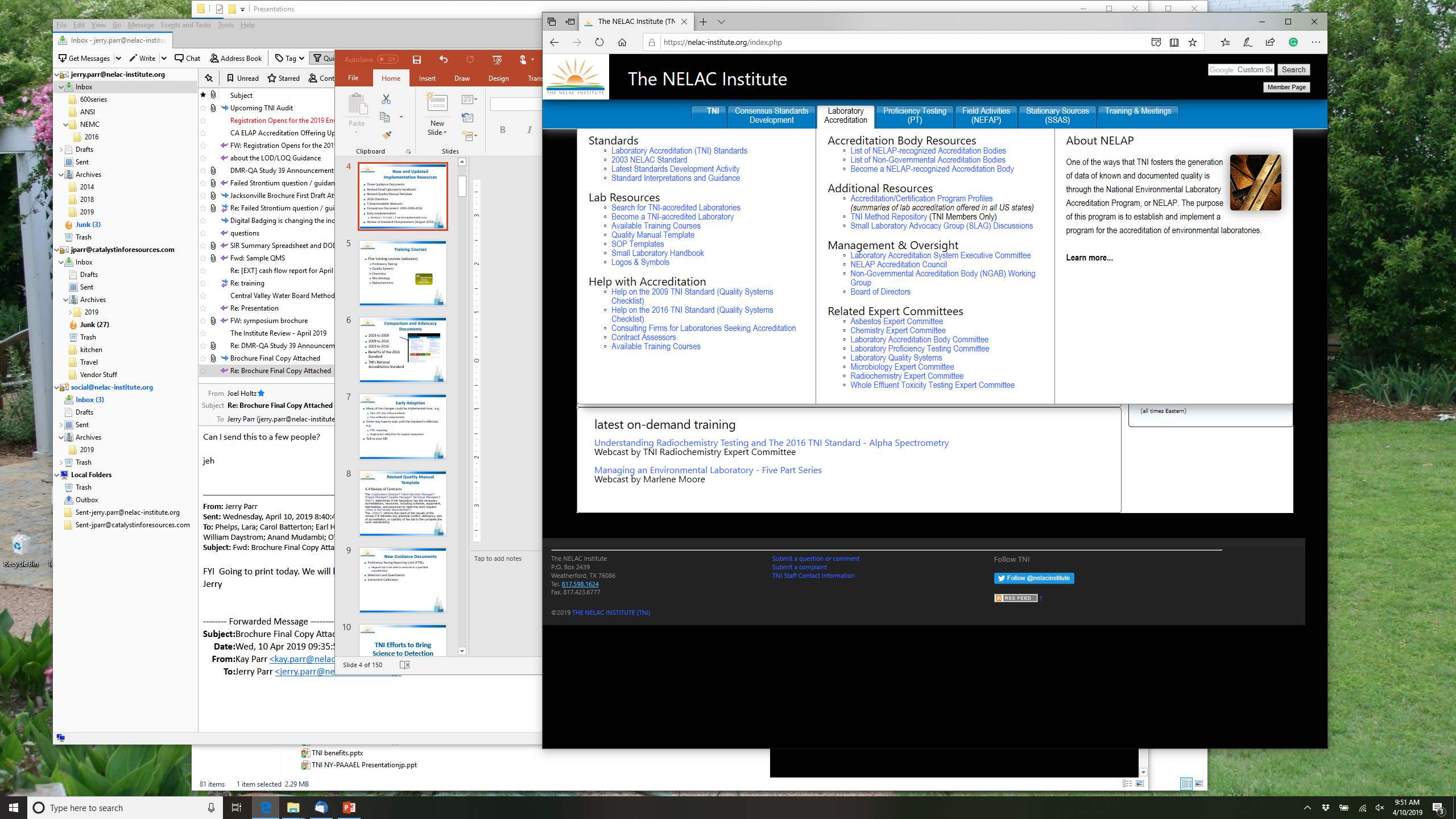 TNI Efforts to Bring Science to Detection and Quantitation
MDL / LOD / DL / LOQ
EPA MDL: The minimum measured concentration of a substance that can be reported with 99% confidence that the measured concentration is distinguishable from method blank results.
TNI LOD: The minimum result, which can be reliably discriminated from a blank with a predetermined confidence level. Also used is Detection Limit.
TNI DL: See Limit of Detection
TNI LOQ: The minimum levels, concentrations, or quantities of a target variable (e.g., target analyte) that can be reported with a specified degree of confidence.
DOD/DOE LOD:  The smallest concentration of a substance that must be present in a sample in order to be detected at the DL with 99% confidence.
Currie’s Mathematical Relationship of LC, LD, and LQ
LC = 
MDL = TNI LOD
LQ = LOQ
LD = 
DOD LOD
Goal of the Chemistry Committee Efforts for LOD/LOQ
Fix problems with EPA MDL procedure
Done; new part 136 procedure finalized by EPA in 2017
Ensure TNI LOD is aligned with MDL
Definitions are comparable
Procedures are comparable, but EPA has more details
Ensure LOD and LOQ are compatible
Avoid confusion with DOD LOD
Fundamental Elements
Initial determination using spikes and blanks with two goals
Verify LOQ
Calculate LOD/MDL
Periodic verification using spikes and blanks with two goals
Verify LOQ
Recalculate LOD/MDL
The TNI standard has these as two separate steps, 1.5.2.1 (LOD), and 1.5.2.2 (LOQ), but it is one procedure
Overview of Initial Procedure
Step 1. 
Select LOQ
Step 2. 
Analyze 7 blanks and 7 spikes
Step 3. 
Evaluate results
Step 4. 
Calculate MDLs and MDLb
and establish MDL
Step 5. 
Verify LOQ
Overview of Periodic Verification
Step 1. 
2 spikes per instrument per quarter
Step 2. 
Collect blank data
Step 3. 
Recalculate MDL annually
Step 4. 
Verify LOQ
LOD (DL) / MDL
TNI: Module 4, Section 1.5.2
EPA: 40 CFR Part 136 (2017 MUR)
Good News
The revised EPA MDL and TNI LOD are mostly compatible
If you are compliant with the revised EPA MDL then you are also compliant with the current TNI standard
If you are compliant with the revised TNI standard then you mostly compliant with the current EPA MDL.
The EPA procedure contains more details
EPA requires a little bit more
TNI does not allow EPA options for blanks
TNI has a few issues that need correcting
Fundamentals Stay the Same
Definition has the same intent
What is the lowest result that is qualitatively reliable, i.e., the lowest result that reliably indicates the analyte is in the sample?
Calculation is unchanged
Calculate the DL as Student’s t times the standard deviation of results
Incorporate entire analytical process, including sample preparation
18
What is Different?
Requires calculation of a MDL based on blanks (MDLb) as well as an MDL based on spikes (MDLs)
The higher of the two becomes the MDL
Incorporates longer term variance
Includes checks for reasonableness
Works effectively with the LOQ
TNI LOD Procedure
2009
2016
Use any appropriate procedure
Must used procedure specified by method
Exceptions, including tests that cannot be spiked
Not required if not reporting to LOD
Use any procedure that contains certain elements 
Must use procedure specified by mandated method
Exceptions, except blanks may be used as appropriate
Required for all tests
Note: MDL procedure in 40 CFR 136 may be used
Unstated Note: While other options are possible, none are known to exist
Exceptions
Not applicable to tests that do not yield blank results, or are impractical
e.g., pH, color, odor, temperature, or dissolved oxygen (EPA adds BOD and “many titration methods”)
Not applicable to tests where spiking solutions are not available.
EPA: MDL determinations using spiked samples may not be appropriate for all gravimetric methods (e.g., residue or total suspended solids), but an MDL based on method blanks can be determined in such instances.
Initial MDL Required Elements
EPA
TNI
Incorporate entire analytical process
Include data from at least 7 low-level spikes and method blanks analyzed over multiple days
Include criteria for evaluating false positives in blanks
Include criteria for evaluating qualitative identification
For wastewater only
Incorporate entire analytical process
Include data from at least 7 low-level spikes and method blanks analyzed over multiple days
Include criteria for evaluating false positives in blanks
Include criteria for evaluating qualitative identification
Performed in quality system matrix of interest
Additional Requirements
TNI
EPA
Estimate MDL using any of several criteria
Calculate MDLs and MDLb 
Use the larger as the reported MDL
No requirements provided
Four Step Procedure
Estimate an initial MDL (EPA Only)
Determine the initial MDL
Periodic data collection
Annual recalculation (EPA Only)
Initial
On-going
1. Estimate an Initial MDL (EPA)
The mean plus three times the standard deviation of a set of method blanks, OR
The concentration value that corresponds to an instrument signal/noise in the range of 3 to 5, OR
Three times the standard deviation of spiked blanks, OR
That region of the standard curve where there is a significant change in sensitivity, OR
Instrumental limitations, OR
Previously determined MDL.
Defining Signal to Noise
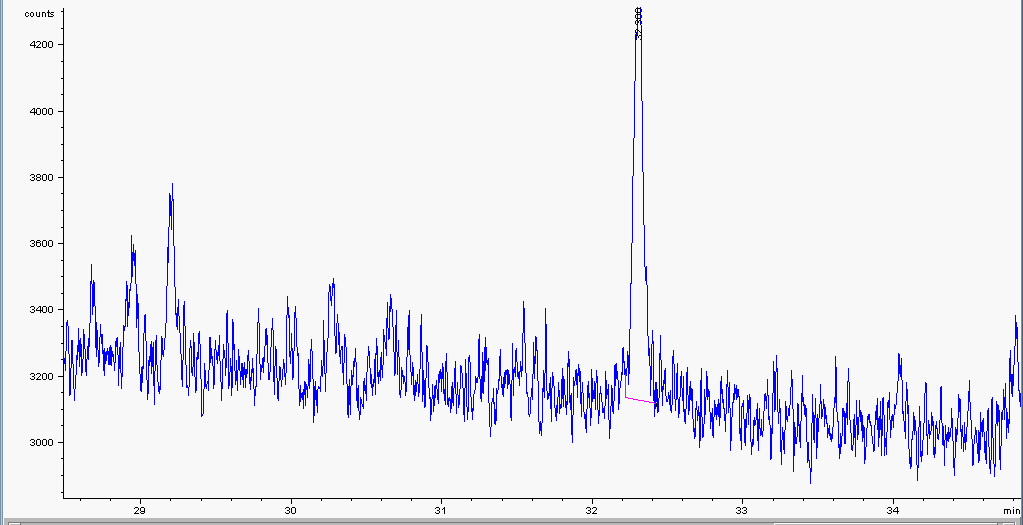 Signal
Signal > 3x S/N
3
Noise
2
1
https://www.agilent.com/cs/library/technicaloverviews/Public/5990-7651EN.pdf
[Speaker Notes: You may prefer 5 times signal to noise. You can change this as you wish based on program requirements, or if none, your own comfort level.]
Change in Sensitivity
Region of the curve where there is a significant change in sensitivity
Instrument Limitations
2. Determine the Initial MDL
Select a spiking level, typically 2 – 10 times the estimated MDL.* (TNI requires spikes to be at or below the LOQ)
Analyze a minimum of 7 spikes and 7 blanks.
Include at least three batches on three separate days. 
Existing data may (must) be used if generated within the last 2 years.
Samples must be distributed across all of the instruments. 
A minimum of two spikes and two blanks on different days for each instrument. (TNI only requires one spike and one blank**)
The same extract may be analyzed on different instruments
* Spiking levels in excess of 10 times the estimated detection limit may be required for analytes with poor recovery
**But LOQ spike requires two.
Example – Single Instrument
Monday
Tuesday
Wednesday
Extraction
Batch
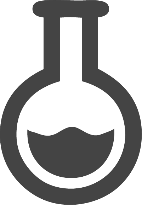 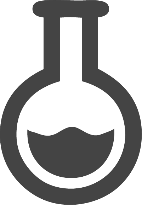 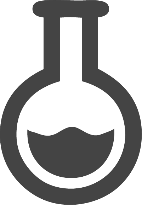 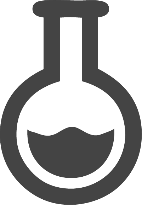 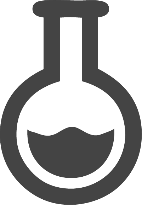 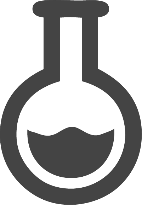 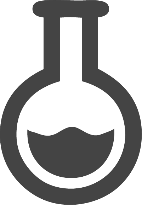 OR
Analysis
Batch
Wednesday
Tuesday
Thursday
Run a method blank with each spike, unless you have the data!
Multiple (4) Instruments
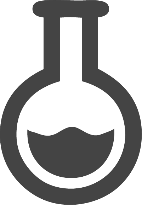 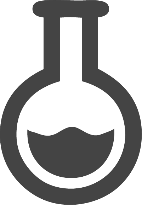 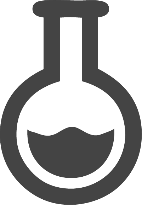 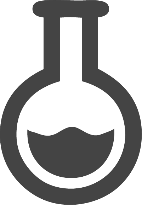 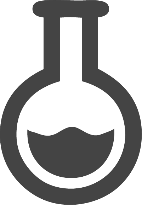 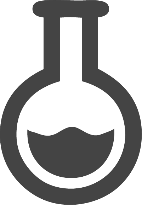 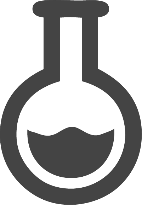 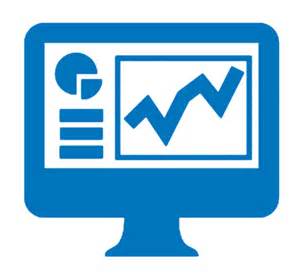 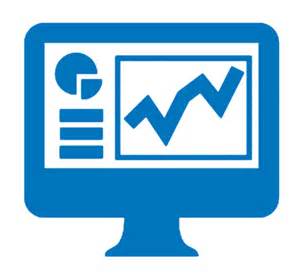 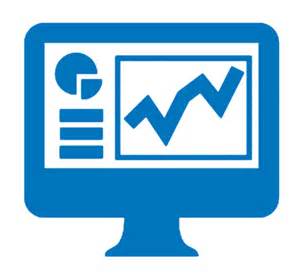 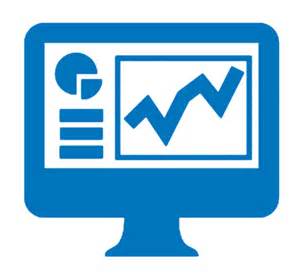 Wednesday
Thursday
Tuesday
Wednesday
Tuesday
Wednesday
Wednesday
Thursday
Run a method blank with each spike, unless you have the data!
2c. Evaluate the Spike Results and Calculate MDLs
Statistical outlier removal not allowed, but “documented instances of gross failures” may be excluded as long as 7 spike and 7 blank results are available
If any result from the spiked samples does not meet the qualitative identification criteria* or does not provide a result greater than zero then repeat the spikes at a higher concentration. 
MDLs = tSs of spike results 
=STDEV(A1:Ax)*t
* A set of rules or guidelines for establishing the identification or presence of an analyte.  Qualitative identification does not ensure that quantitative results can be obtained.
There are no recovery requirement for the DL spikes, but TNI requires lab generated limits for the on-going verification of the LOQ.
EPA FAQ: What happens if the laboratory has less than 7 sample spikes when calculating the MDL?
The minimum number of samples is 7. If the analysis is performed regularly, then there will likely be 16 spiked samples per instrument (2 per quarter over 2 years) and many more blanks.
If the analysis is performed very rarely, then there may be less than 7. In this case, the laboratory needs to perform a new initial MDL procedure, but can use the samples that are available over the last 2 years to contribute to calculating the new initial MDL.
EPA FAQ: Will laboratories have to analyze more samples for methods that are rarely used?
No, the MDL procedure could potentially require fewer samples for rarely used methods. For example, if a laboratory analyzed 7 batches of samples spread out over a 2-year period then the laboratory would have enough sample spikes and blanks to recalculate the MDL. This would be half of what was normally done year.
EPA FAQ: Why are acceptable calibrations and batch QC not mentioned?
If the laboratory is performing an initial MDL without client samples, most batch QC is not required. 
The spiked samples are essentially laboratory fortified blanks, and the MS/MSD are not required if there are no client samples. 
Ongoing MDL samples should be analyzed with client samples, so all normal batch QC should be present. 
The methods already specify that calibrations must be completed before performing any analyses, so there is no need to add this requirement to the MDL procedure itself.
2.d Calculate MDLb
MDLb = X + tSb if all blanks have numerical results*
=(STDEV(A1:Ax)*t) + AVERAGE(A1:Ax)
MDLb = Not applicable if all results are ND
MDLb = Highest blank result if some but not all blanks have numerical results*
MDLb = 99th Percentile if >100 results are available
=PERCENTILE(A1:Ax,0.99)
* A numerical result includes both positive and negative results, but not results of “ND” (not detected) commonly observed when a peak is not present in chromatographic analysis.
99th Percentile
For “n” blank results where n>100, sort the blanks in rank order
Calculate n * 0.99 and select that value


=PERCENTILE(A1:A164,0.99)
159 blank results < 1.5
160 = 1.5
161 = 1.7
162 = 1.9
163 = 5.0
164 = 10.0
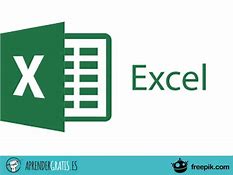 164 * 0.99 = 162.36
99th percentile = 1.9
Calculate MDLb - TNI
1.5.2.1.3 (e) the DL procedure shall include criteria for and evaluation of false positive rates in routine method blanks; 
NOTE: 	One option is to follow the United States Environmental Protection Agency Method Detection Limit (MDL) procedure, effective September 27, 2017.
EPA FAQ: Could a high blank drastically elevate the MDL?
It depends – a method blank can be ignored if it is associated with an instance of gross failure.
A lab might have over a hundred blanks over a two year period and then can use the 99th percentile option.
There is also an option to use the most recent 50 blanks or last six months of data, whichever yields the greater number of blanks.
MDLs - Phosphorous
MDL = SD * t (n=7, df=6)
         = 0.02* 3.143 = 0.007
MDLb - Phosphorous
MDL = (SD * t) + X (n=7, df=6)
         = (0.01 * 3.143) = 0.031+ (-.00543) = 0.026
Phosphorous MDL
MDLs
MDLb
Our QA Manager just calculated the phosphorus MDLb from 149 data points and 99th percentile was 0.020.
[Speaker Notes: Here is another example of where the blank data yielded an MDL greater than the one from the spikes.]
Organics – Benzene by 614
BTEX By 624
MDLs
MDLb
EPA FAQ: If the MDLs change, permit limits may need to be reviewed.
The new MDL procedure may cause some additional contaminants to have MLs above the permit requirements for a specific analysis. The "Sufficiently Sensitive Method" rule is very clear about what to do in this case; see 40 CFR 122.21(e)(3).
Additionally, supporting documents are available in the docket: EPA–HQ– OW–2014–0797 (www.regulations.gov)
3. Periodic Data Collection
At least two spikes and two blanks on each instrument per quarter in separate batches (unless no samples are analyzed)
TNI: One spike and one blank/quarter
At least 7 spikes per year (EPA only)
At least 7 blanks per year (EPA only)
EPA: If more than 5% of the spikes do not return positive numerical results that meet all identification criteria, then the spiking level must be increased and the initial MDL re-determined
TNI: New study required if verification fails (no positive result for spikes or blank results above DL)
The 5 % Rule (One Instrument)
Must evaluate once per year
Can use 2 years of data
2 years of data
Year 1 – 7 spikes from initial + 6 spikes from 3 quarters = 13
5% = 0.65 = 0 failures
Year 2 – 7 spikes from initial + 6 spikes from 3 quarters + 8 spikes from 4 quarters = 21
5% = 1.05 = 1 failure allowed
Year 3 – 8 spikes from 4 quarters + 8 spikes from 4 quarters = 16
5% = 0.8 = 0 failures allowed
Example – Single Instrument: Every Quarter
Extraction
Batch
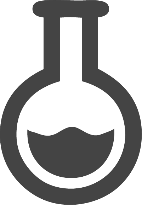 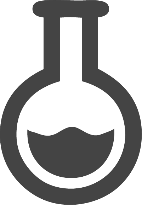 Analysis
Batch
Any day
Any other day
Run a method blank with each spike, unless you have the data!
Multiple (4) Instruments: Every Quarter
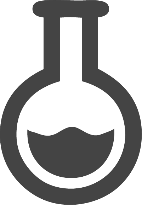 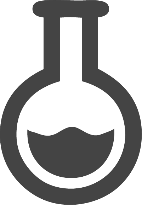 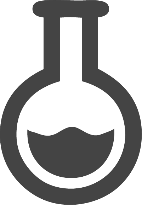 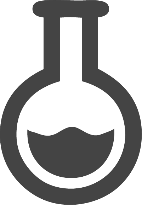 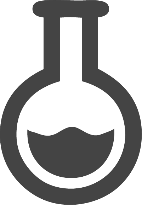 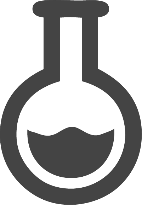 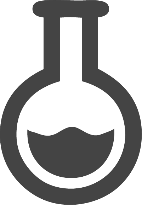 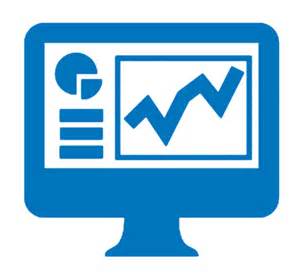 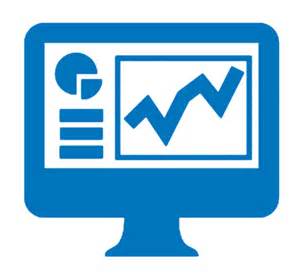 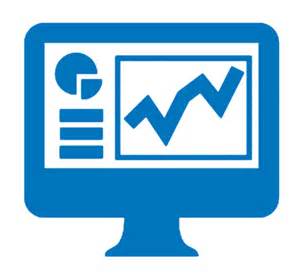 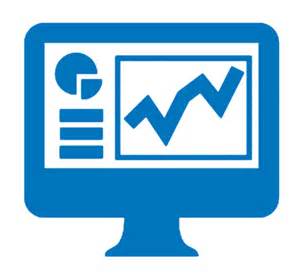 Any 2 Days
Any 2 Days
Any 2 Days
Any 2 Days
Run a method blank with each spike, unless you have the data!
Additional Requirement 1
EPA: If the method is altered in a way that can be reasonably expected to change its sensitivity, then re-determine the initial MDL, and the restart the ongoing data collection.
TNI: If the method is altered in a way other than routine maintenance and the change can be expected to elevate the detection limit, then a spike at or below the LOQ concentration and a blank shall be prepared and analyzed. If the spike at the LOQ concentration gives a result meeting qualitative identification criteria above zero, and the blank gives a result below the DL, then the DL is verified. If not, the DL shall be re-determined.
Additional Requirement 2 (EPA)
If a new instrument is added to a group of instruments, analyze a minimum of two spiked replicates and two method blank replicates on the new instrument. 
If both method blank results are below the existing MDL, then the existing MDLb is validated. 
Combine the new spiked sample results with the existing spiked sample results and recalculate the MDLs. 
If the recalculated MDLs is within 0.5 to 2.0 times the existing MDLs, then the existing MDLs is validated. If either of these two conditions is not met, then calculate a new MDL.
EPA FAQ: If the laboratory does not use a method during a quarter, will the laboratory still need to analyze low-level spiked samples?
No, the laboratory needs to analyze at least seven low-level spiked samples and seven method blanks for one instrument in a two-year period (spread over 3 batches), but is also supposed to analyze two spiked samples per quarter in separate batches any quarter samples are analyzed.
A Simple Way to Do This
Analyze a low-level spiked sample with the first two analytical batches every quarter. 
If no samples are analyzed, then there is no need to analyze spiked samples or method blanks. 
If one batch of samples is analyzed during a quarter, then the laboratory should include one low-level spiked sample in that batch. 
If two or more batches of samples are analyzed, the laboratory should include one low-level spiked sample in at least two of those batches.
4. Annual Recalculation (EPA only)
Every 13 months, recalculate MDLb and MDLs from collected blank and spike results.
Include all data over a two-year period, but exclude any data with failed batch QC or other gross failures.
Ideally, use all blanks, but as an option, you may use 6 months of blanks or the 50 most recent, whichever is greater.
If the verified MDL is within a factor of 0.5 to 2.0 of the existing MDL, and fewer than 3% of the method blank results have numerical results above the existing MDL, then the existing MDL may be left unchanged. Otherwise, adjust the MDL to the new verification MDL.
Annual Recalculation (TNI)
At least once per year, the laboratory shall tabulate all results of the ongoing verification sample testing. All data representative of the current operations shall be used, if generated within the last two (2) years.
EPA FAQ: Is the lab required to recalculate the MDL every quarter?
No, the MDL is only calculated once a year. MDL spiked samples are now analyzed every quarter in which the method is used, but the calculation is only required to be performed once a year.
56
EPA FAQ: Why is so much ongoing data collection necessary, and what additional quality is this providing?
Ongoing data collection captures instrument drift and the variation in equipment conditions throughout the year. 
Many laboratories currently analyze the MDL aliquots immediately after the instrument is serviced and all consumable instrument parts are new, thus yielding a best-case MDL value. 
Ongoing data collection leads to an MDL that represents what is actually practiced throughout the year.
Let’s Verify Some MDLs
Ammonia
MDLb  (X + tSb)
MDLb  (99th percentile)
MDLb  (last 50) or MDLb  (last six months)
Acrolein
MDLs
Blank Data - Ammonia
0.016 (99th)
0.014 (last 50)
0.013 (all data)
4 results > MDLs; MDLs not valid
MDLs
USGS
Acrolein Periodic Spikes, 10 ug/L
Initial MDL = SD * 2.998 (n=8, df=7)
New MDL = SD * 2.453 (n=32, df=31)
3.2/4.0 = 0.76
MDL is verified and may be changed or not
Documentation
Data and calculations used, including n, X, s
Dates of preparation and analysis (TNI only)
Instrument ID (TNI only)
Sample matrix
Spike value and recovery
Rationale for removal of outliers (EPA)
Analyst name not required.
NEW Determine MDL in a Specific Matrix
Analyze the sample. If the response for the native concentration is at a signal-to-noise ratio of approximately 5-20, determine the matrix-specific MDL according to Section 2 but without spiking additional analyte.
10 X Rule is Gone
OLD
If the level of analyte exceeds 10 times the MDL of the analyte in reagent water, do not report a value for the MDL.
Intended to be used to establish MDLs in wastewater matrices where the analyte was present, but incorrectly used to evaluate low-level spikes.
Table 1: Student t Values
As published, missing many values
http://www.itl.nist.gov/div898/handbook/eda/section3/eda3672.htm 
Use the values in the 99% column. This particular table shows degrees of freedom, which is the number of replicates minus one.  An easy way to check is to look at the student t for 7 (6 degrees of freedom) which is 3.143.
The MDL and ML in EPA
Minimum level (ML) – The term “minimum level” refers to either the sample concentration equivalent to the lowest calibration point in a method or a multiple of the method detection limit (MDL), whichever is higher. 
Minimum levels may be obtained in several ways: 
they may be published in a method; 
they may be based on the lowest acceptable calibration point used by a laboratory; or 
they may be calculated by multiplying the MDL in a method, or the MDL determined by a laboratory, by a factor of 3. 
For the purposes of NPDES compliance monitoring, EPA considers the following terms to be synonymous: “quantitation limit,” “reporting limit,” and “minimum level.”
MDLs and Other EPA Programs
Drinking Water
OGWDW Memo (See next few slides)
RCRA
Uses LOQ concept; MDL not required but allowed
Air
Many air methods cite Part 136
OGWDW Memo
If a laboratory practices good hygiene by keeping their laboratory clean (i.e. sample prep areas, glassware, instrumentation, etc.), the method blanks should never indicate a recurring background as nearly all blank failures would invalidate analytical results. 
MDL specifically cited in Part 141 for some regulated analytes
Part 136 specifically referenced in some EPA methods, but others reference the original publication
It becomes a judgement call. Just be consistent in applying such judgement across the region.
From the standpoint of conducting drinking water analyses, the MDLb should not be the higher value. If it is, that’s a sure sign the lab needs to take corrective action.
OGWDW Memo (Cont)
For some drinking water contaminants, qualification for reduced monitoring is based on specified low threshold levels. In order for a laboratory to meet those levels, they will need to optimize lower detection levels. Pooling data from multiple instruments will have the net effect of increasing variability, resulting in higher calculated MDL values.
This specification of determining the MDL per method and per instrument precludes the option of determining a multi-instrument MDL for instruments that will be used to analyze drinking water.
An initial demonstration of capability (IDC) must be performed for each method. The IDC includes a determination of MDL. An IDC should be performed for each instrument. It is also recommended that an IDC be performed by each analyst. In addition, it is recommended that the IDC also address the variability introduced if more than one sample preparation technician is used. Precision, accuracy and MDL should be similar for each technician. (DW Cert Manual)
OGWDW Memo Impact
Written as guidance (“should”)
Subject to interpretation by states and EPA regions
Implementation
Start by evaluating existing blank data
Establish MDLb where justified
You can use existing spike data, if you meet the new requirements
If not, start collecting spike and blank data (at least 2 per instrument) to supplement your existing dataset
Frequently Asked Questions – Jerry Parr
> 100 questions organized into 36 subjects, e.g.
3.0	Data Evaluation and Calculation of the Initial MDL
3.1	Negative Values for Blanks
3.2	Requirement for an MDL Study and Reporting to MDL
3.3	Qualitative Identification Criteria
3.5	Protection from False Negatives
3.6	Validity of the MDL
3.7	MDL for Sample Preparation
3.8	Data Analysis Software
3.9	Student t Numbers
3.10	QC Failures and Outlier Tests
MDL Spreadsheets
Virginia
MDL Procedure Checklist 
MDL Data Collection Template Example (7 samples)
Student’s t table with calculator for values >100
https://dgs.virginia.gov/division-of-consolidated-laboratory-services/certification-accreditation/certificationaccreditation-toolbox/
Wisconsin
DNR Spreadsheet to calculate the new LOD
https://dnr.wi.gov/Regulations/labCert/documents/EPA_LOD_Spreadsheet5-17-18.xls
LOD and LOQ in TNI
Designed to work in harmony
One study, spike at LOQ
Used to verify LOQ
Used to calculate LOD
New Guidance document provides many examples
LOQ – 1.5.2.2
The laboratory shall select an LOQ for each analyte, consistent with the needs of its clients, and greater than the DL. An LOQ is required for each quality system matrix of interest, technology, method, and analyte.
Exceptions: any component or property for which spiking solutions are not available or a quantitation limit is not appropriate, such as pH, color, odor, temperature, dissolved oxygen, or turbidity.
Selecting the LOQ
Must be at or above the lowest calibration standard
Must be verified with spikes at or below the selected LOQ
Tip: Run spikes at low calibration standard, or ½ concentration
LOQ Initial Verification
7 spiked blanks at or below LOQ
3 batches over 3 days
At least 2 spikes per instrument
These spikes may also be used for DL
May use existing data
The LOQ must be at or above the lowest calibration standard
The laboratory must establish QC acceptance criteria for the LOQ spikes
This is the same procedure as for the DL but with QC criteria added.
Initial Verification Criteria
All results are quantitative.
The mean recovery of each analyte is within the laboratory established accuracy acceptance criteria.
The LOQ is greater than the established DL and at or above the spiking concentration.
If the LOQ is less than or equal to the DL, the LOQ shall be raised to greater than the DL.
QC Acceptance Criteria
Established by the laboratory
LCS limits may not be appropriate, but could be used
TNI guidance suggests alternate limits such as 50-150 %, or using 4 standard deviations from LCS, or 10-20 % wider than LCS limits.
TNI guidance suggest labs could develop acceptance limits after the initial study
On-going Verification
One spike sample per quarter per instrument
This may also be used for DL verification
Must meet identification criteria and be above zero
Once per year compile the data and create a statement of precision and accuracy
Results of each LOQ verification sample analysis shall be evaluated at the time of the testing and shall meet the qualitative identification criteria and the quantitated result shall be greater than zero.
LOQ - New Section 1.5.2.3
1.5.2.3 - If no analysis was performed in a given year, the verification of the DL/LOQ is not required, but a new initial DL/LOQ verification shall be performed prior to analysis of client samples.
TNI Guidance Document
https://nelac-institute.org/content/NELAP/interpret.php
Summary
TNI LOD = EPA MDL (This is the default)
Other approaches to LOD or LOQ in regulation and/or methods would take precedence
Procedure for verifying LOQ involves the same set of spikes used for the LOD, reducing the burden on labs and provides assurance that both the LOD and the LOQ are valid
Thank You
TNI Chemistry Committee
2010-2015
91 meetings